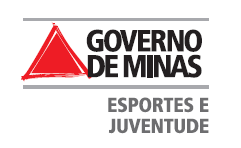 PEQUENO GUIA DO NOVO GESTOR MUNICIPAL DE ESPORTES
Qualificação de Gestores Esportivos Municipais
Superintendência de Políticas Esportivas
Diretoria de Pesquisa, Controle e Qualificação
dicas:
Entenda os OBJETIVOS da Política Municipal de Esportes, podemos delimitar dois:
Aumentar ou manter um nível alto de habitantes praticando pelo menos 30 minutos de atividade física orientada 3 vezes por semana.

Propiciar condições para que os atletas locais desenvolvam seu potencial, participem de competições locais e regionais, e  dependendo do porte do Município, estaduais, nacionais e internacionais.

Através da medida do alcance desses objetivos é possível avaliar a gestão de qualquer de qualquer órgão responsável pela política pública de esportes, independentemente da esfera.
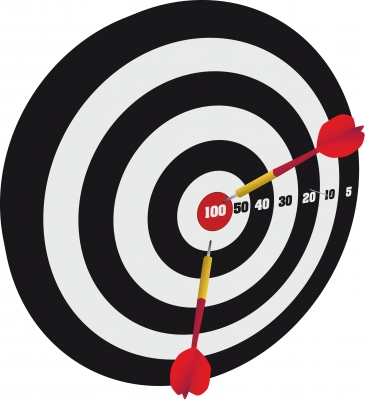 Busque diversificar a oferta de Atividades Esportivas.
É importante ressaltar que a prática esportiva não deve se restringir à poucas manifestações. É preciso que as oportunidades de atividades esportivas alcancem todos os públicos. A política pública de esporte é geralmente classificada em três principais dimensões:

a)Esporte educacional: destinado ao público estudantil. Seu principal objetivo é iniciar e desenvolver o gosto pela prática de esporte e da atividade física.
b)Esporte de participação ou de lazer:  Seu objetivo é o lazer ou a manutenção da saúde.
c)Esporte de rendimento:  Seu principal objetivo é o alcance de resultados em competições
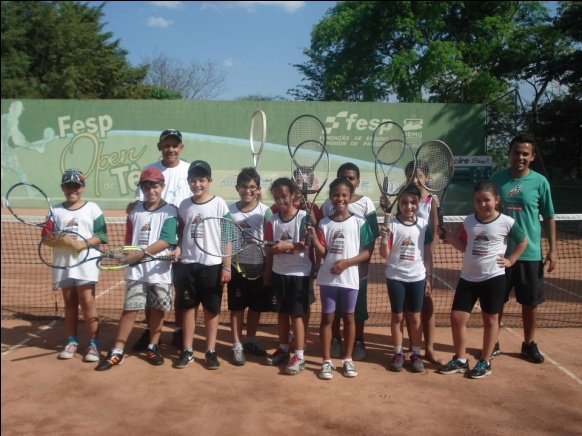 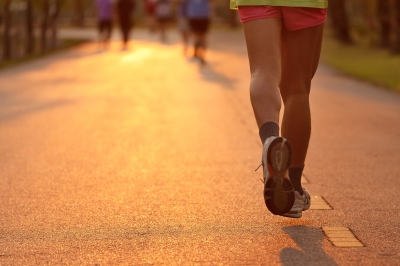 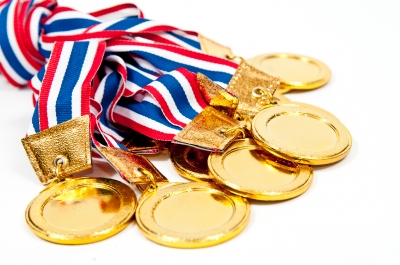 Tenha claros os diferentes grupos na população.
É  preciso ter claro que há diversos grupos na população que devem ser atendidos, com características diferentes. Destacamos as crianças e jovens, os adultos, os idosos, os portadores de deficiência e os atletas regulares.
Esses grupos podem exigir ações e eventos com características específicas.
Como nem todos tem as mesmas habilidades e preferências, a política pública municipal deve promover, dentro do possível, diversas modalidades esportivas, de forma a atender as preferências da população local.
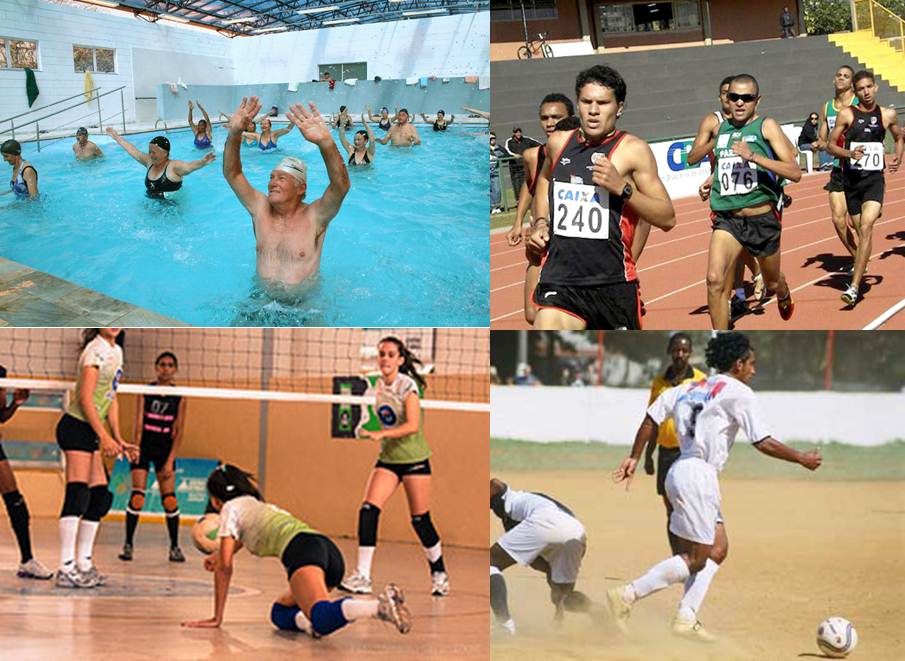 Primeiro Ano
Verifique o Orçamento Municipal (quanto e com o que está previsto);
Eventos e ações esportivas desenvolvidas no município(com apoio da prefeitura ou não); Locais e estruturas para prática esportiva(adequados ou não e Entidades e empresas que promovem atividades e eventos esportivos no município, e, se possível, em municípios vizinhos também.

Com os dados em mão, a primeira providência é verificar:
1)      Se o número de eventos e atividades esportivas é distribuído no ano e por modalidades, e atinge os diversos públicos. 
2)      Veja se o orçamento municipal pode ser remanejado para atender os públicos não atendidos e completar o calendário municipal. Lembre-se que nem todas as atividades precisam ser desenvolvidas pela prefeitura e é possível convidar e apoiar organizadores de eventos para promoverem ações no município. 
3)      Reserve uma parte do orçamento para as pequenas reformas,  e as mais urgentes e necessárias nos equipamentos esportivos.
Próximos Anos

Nos anos seguintes, o desafio continua em melhorar o calendário esportivo do município, atendendo melhor os diversos públicos e ampliando as modalidades, melhorando a infra-estrutura esportiva e estimulando as instituições esportivas a continuarem atuando no município.

Leia também o Manual de Planejamento e Gestão de InfraEstrutura Esportiva.

Esperamos com essas dicas, auxiliar os gestores esportivos municipais na organização das políticas esportivas locais, fomentando a cada dia o desenvolvimento de novas práticas esportivas e proporcionando mais qualidade de vida à população.